Sleep Promotion in the Prevention of Delirium
Patients frequently report disturbed sleep as one of the negative experiences of being in hospital. This is especially the case in the highly technical critical care environment which typically has high levels of noise and light overnight due to the intensive monitoring and treatment required by critically ill patients. This is in addition to patients been frequently woken to facilitate care activities such as recording regular observations and repositioning. Sleep loss increases the risk of developing delirium (especially in elderly patients) and immune system impairment, which prolongs healing. 

The amount of slow wave sleep and rapid eye movement sleep ICU patients experience may be excessively reduced or completely absent (Malik & Parthasarthy, 2014) and it is important to note that rest does not replace sleep as the brain is only restored when it is asleep (Landis, 2011).

Patients have self-reported that their sleep quality in the ICU was an important contributing factor to sleep disturbances they experienced for up to a year after hospital discharge (Altman et al., 2017).

It is important that ‘protected sleep time’ is promoted as a concept, with efforts focussing reducing the disturbances for patients from sound, light, and frequent interventions. Implementation of a ‘sleep bundle’ of environmental measures as a means to improve the quality of patient’s sleep can reduce the risks of delirium developing (Patel et al, 2014).
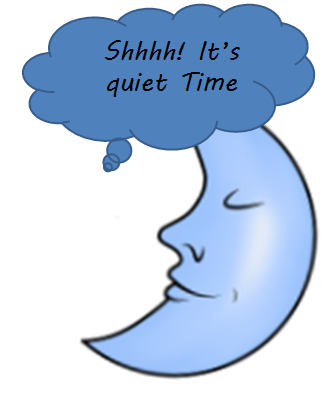 Altman M. T., Knauert M. P., Pisani M. A. (2017). Sleep disturbance after hospitalization and critical illness: A systematic review. Annals of the American Thoracic Society , 14(9), 1457–1468
Landis C. (2011). Physiological and behavioral aspects of sleep In Redker N. S., McEnany G. P. (Eds.), Sleep disorders and sleep promotion in nursing practice (pp. 1–18)
Malik V., Parthasarathy S. (2014). Sleep in intensive care units. Current Respiratory Care Reports, 3(2), 35–41
Patel J., Baldwin J., Bunting P., Laha S. (2014). The effect of a multicomponent multidisciplinary bundle of interventions on sleep and delirium in medical and surgical intensive care patients. Anaesthesia, 69(6), 540–549.
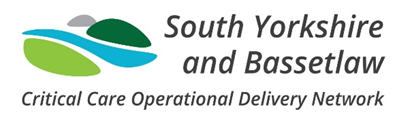 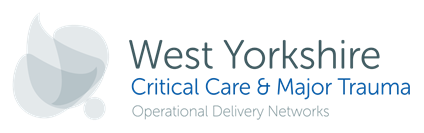 Care Bundle to improve sleep and reduce risk of delirium in Critical Care
to be applied 23:00 - 07:00 hrs
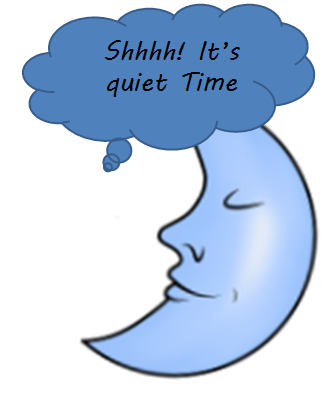 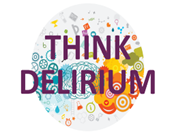 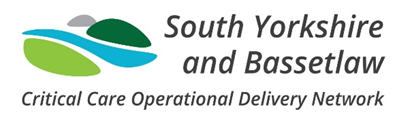 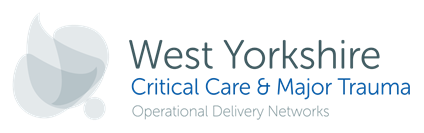